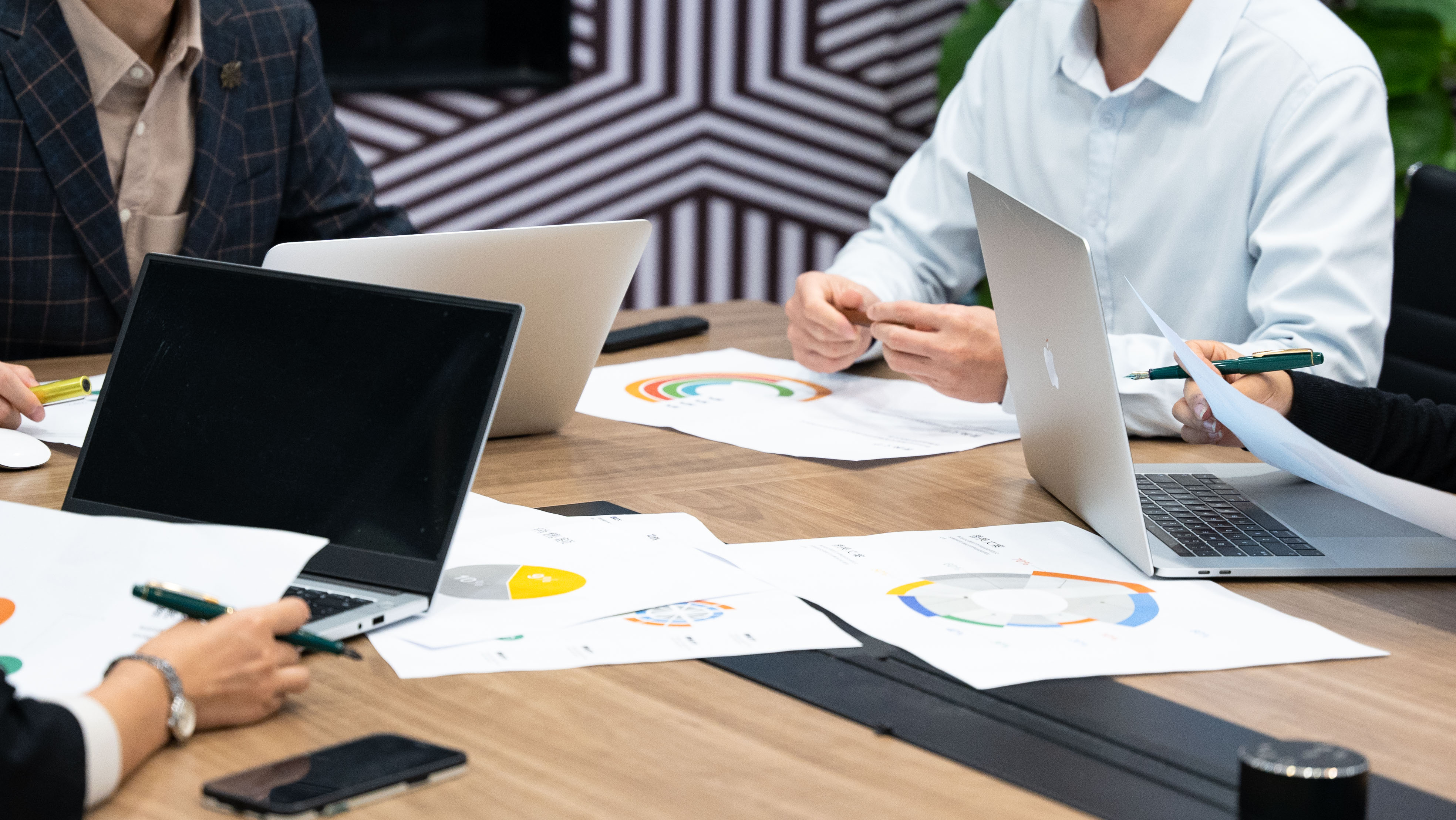 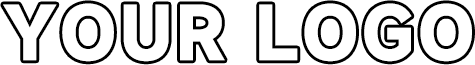 深青商务
年终总结PPT模板
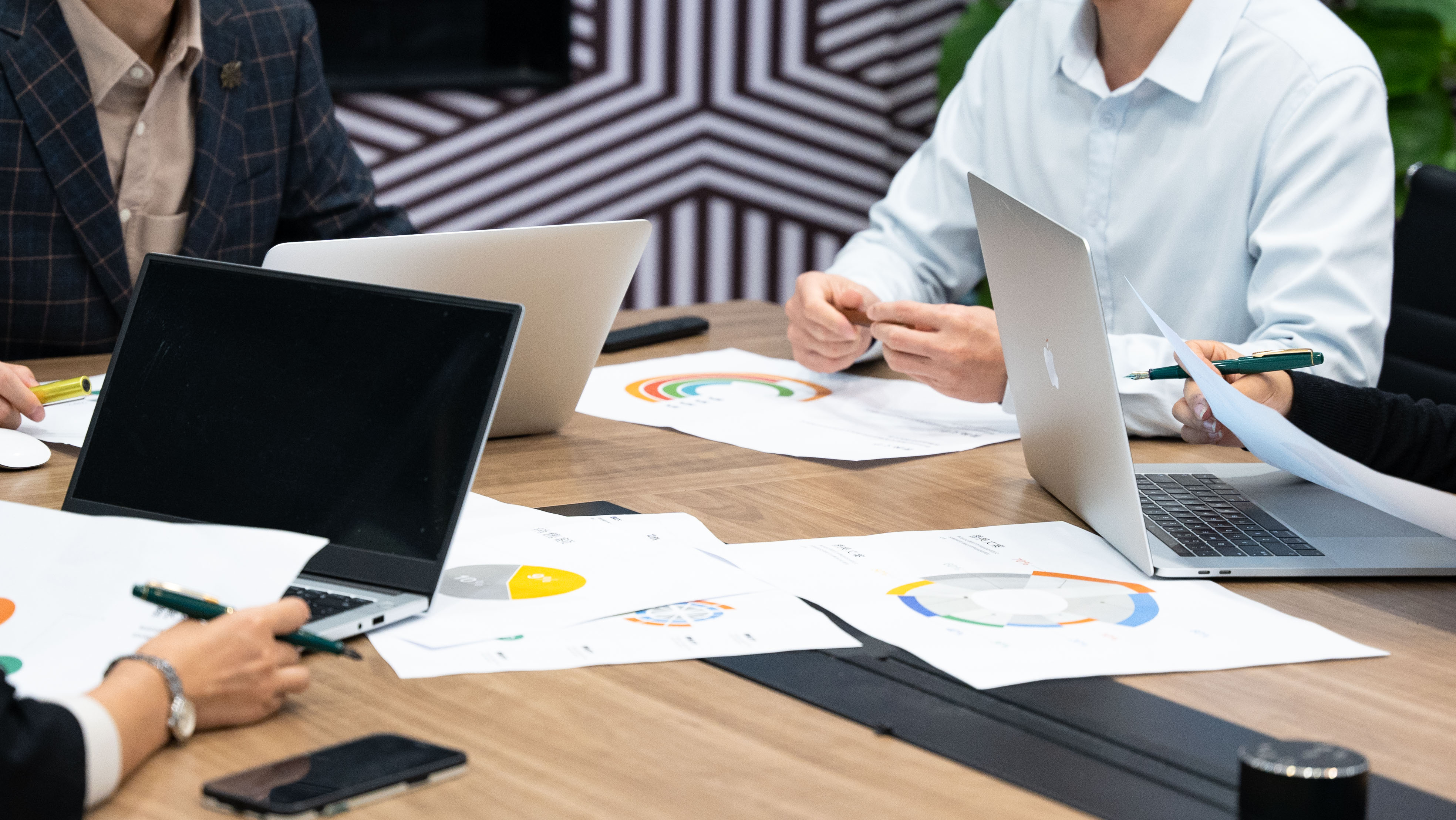 BUSINESS STYLE YEAR-END REVIEW
汇报人：XXX
汇报时间：XX年XX月
Lorem ipsum dolor sit amet, consectetuer adipiscing elit. Maecenas porttitor congue massa. Fusce posuere, magna sed pulvinar ultricies, purus lectus malesuada libero, sit amet commodo magna eros quis urna.
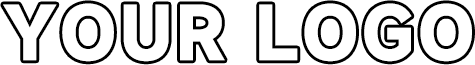 目录
工作完成情况
01
Completion of work
业绩成果展示
02
CONTENTS
Work results show
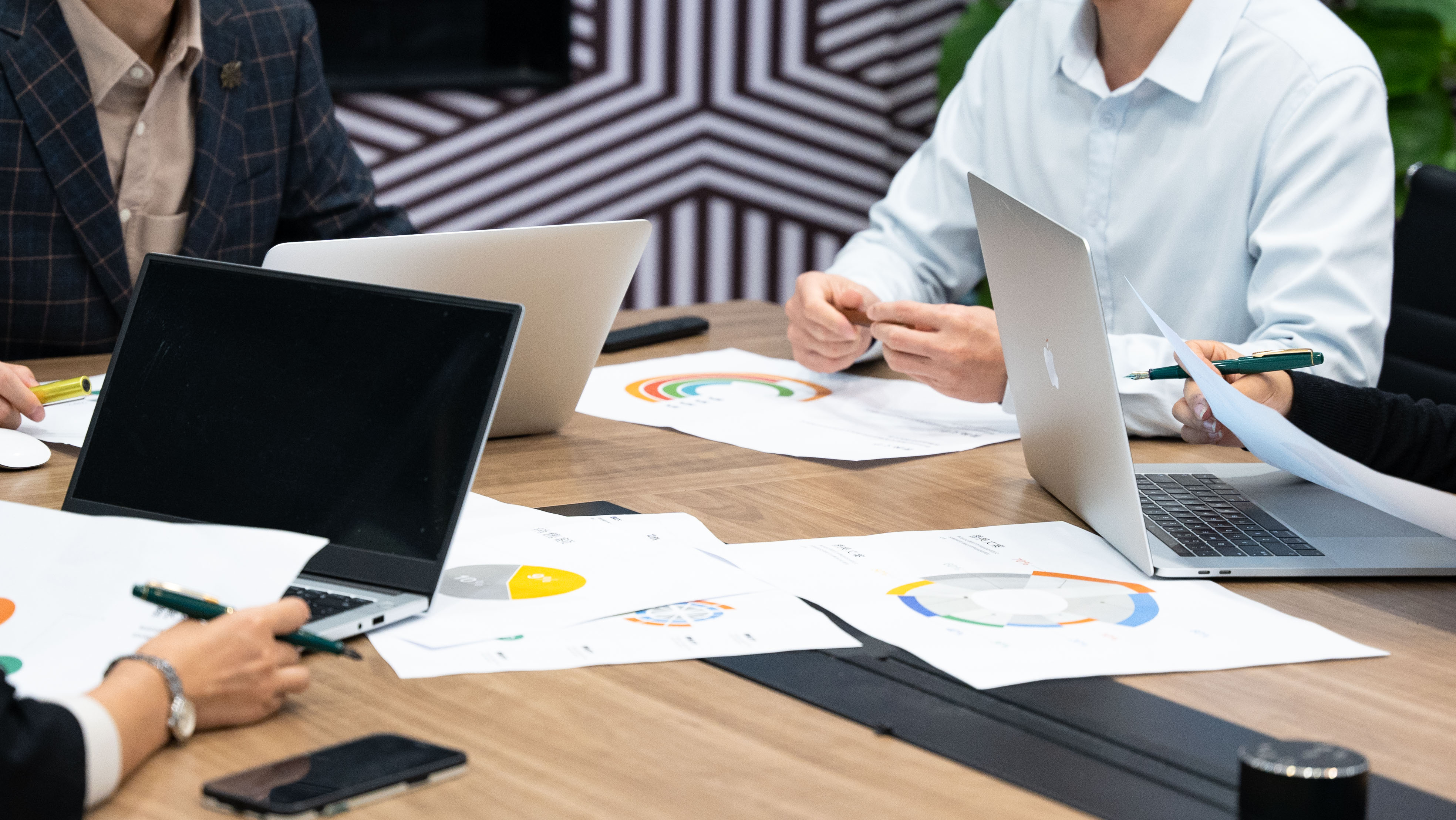 工作不足之处
03
Deficiencies in the work
明年工作计划
04
Work Plan for next year
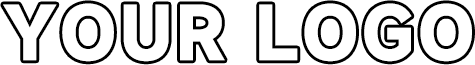 01
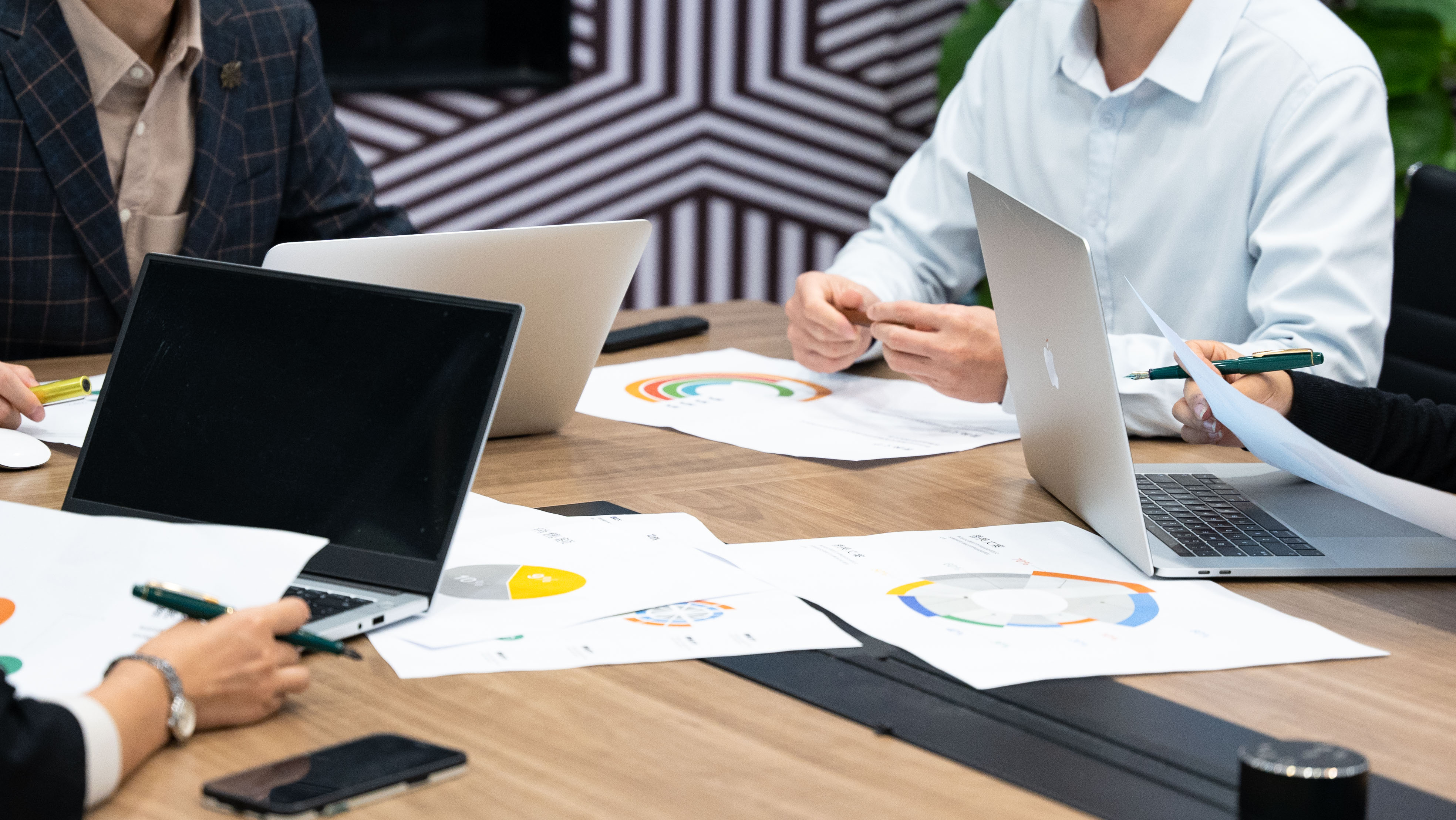 工作完成情况
Completion of work
请添加小标题
请添加小标题
请添加小标题
工作完成情况
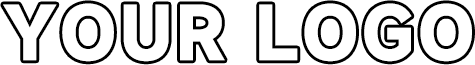 请添加小标题
请添加小标题
单击此处输入你的正文，文字是您思想的提炼请尽量言简意赅的阐述观点
单击此处输入你的正文，文字是您思想的提炼请尽量言简意赅的阐述观点
请添加小标题
请添加小标题
单击此处输入你的正文，文字是您思想的提炼请尽量言简意赅的阐述观点
单击此处输入你的正文，文字是您思想的提炼请尽量言简意赅的阐述观点
工作完成情况
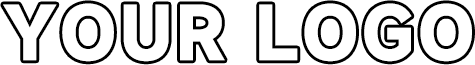 请添加小标题
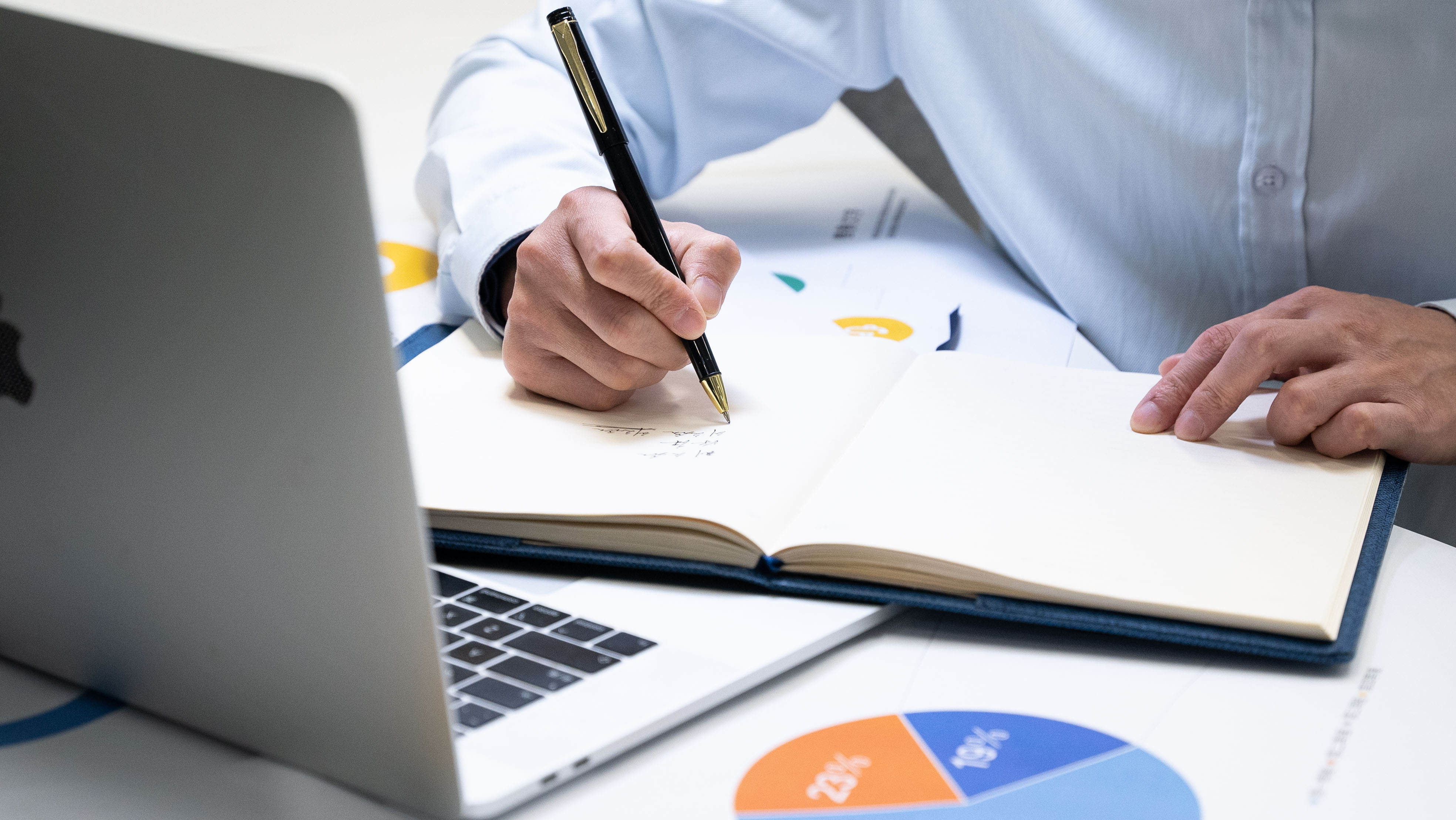 单击此处输入你的正文，文字是您思想的提炼，为了最终演示发布的良好效果，请尽量言简意赅的阐述观点
单击此处输入你的正文，文字是您思想的提炼，为了最终演示发布的良好效果，请尽量言简意赅的阐述观点
50%
75%
请添加小标题
小标题
小标题
单击此处输入你的正文，文字是您思想的提炼，为了最终演示发布的良好效果，请尽量言简意赅的阐述观点
45%
95%
小标题
小标题
工作完成情况
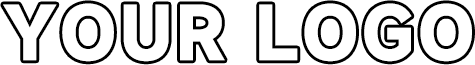 请添加小标题
请添加小标题
请添加小标题
请添加小标题
单击输入你的正文，文字是您思想的提炼，为了发布的良好效果，请尽量言简意赅的阐述观点
单击输入你的正文，文字是您思想的提炼，为了发布的良好效果，请尽量言简意赅的阐述观点
单击输入你的正文，文字是您思想的提炼，为了发布的良好效果，请尽量言简意赅的阐述观点
单击输入你的正文，文字是您思想的提炼，为了发布的良好效果，请尽量言简意赅的阐述观点
工作完成情况
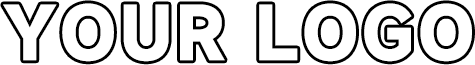 添加小标题
添加小标题
添加小标题
添加小标题
单击输入你的正文文字是您思想的提炼，为了演示良好效果，请尽量言简意赅的阐述观点
单击输入你的正文文字是您思想的提炼，为了演示良好效果，请尽量言简意赅的阐述观点
单击输入你的正文文字是您思想的提炼，为了演示良好效果，请尽量言简意赅的阐述观点
单击输入你的正文文字是您思想的提炼，为了演示良好效果，请尽量言简意赅的阐述观点
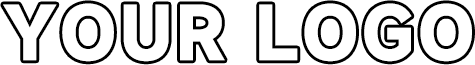 02
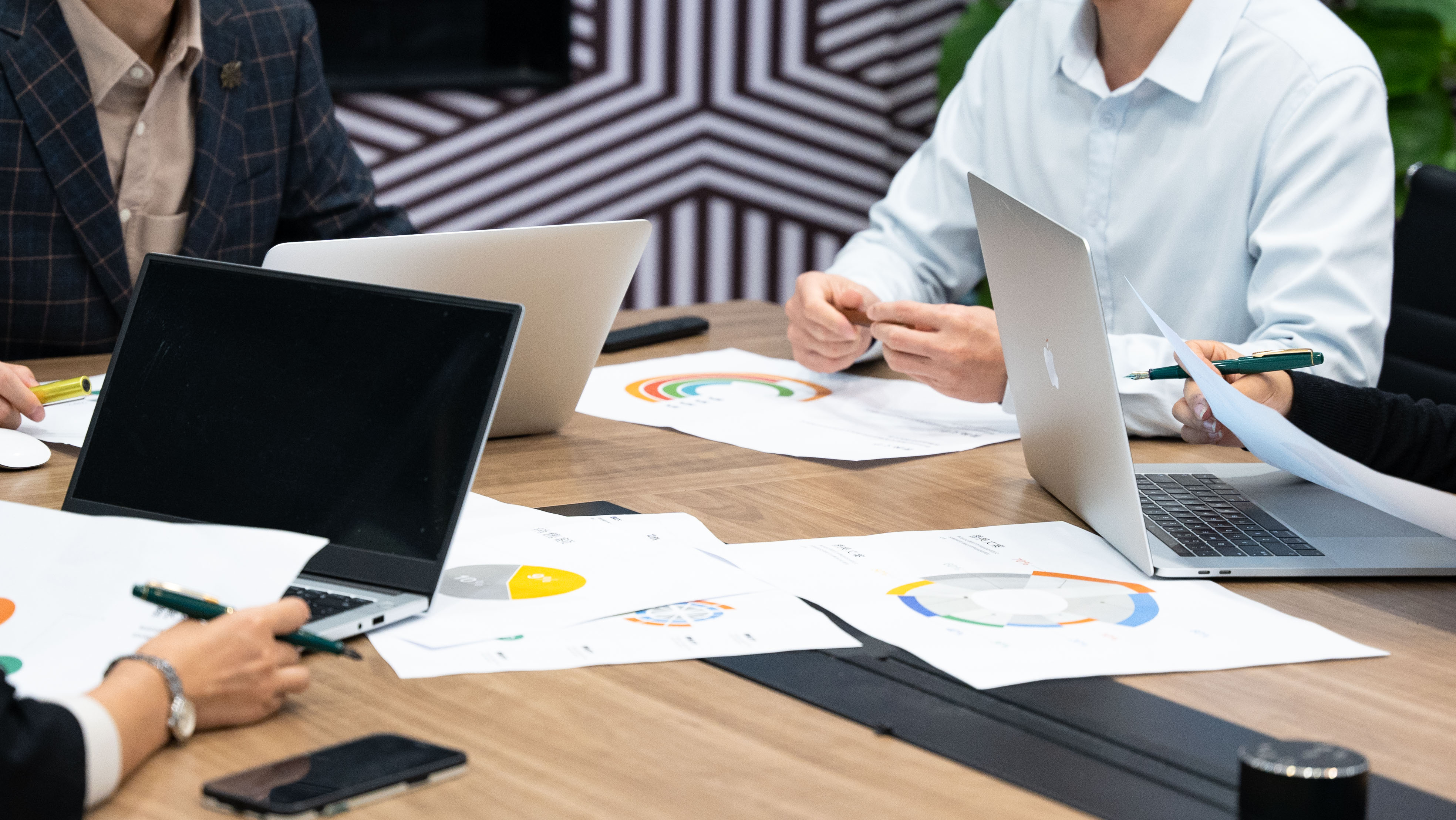 业绩成果展示
Work results show
请添加小标题
请添加小标题
请添加小标题
业绩成果展示
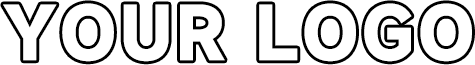 请添加小标题
请添加小标题
输入你的正文，文字是您思想的提炼，为了发布的效果，请尽量言简意赅的
输入你的正文，文字是您思想的提炼，为了发布的效果，请尽量言简意赅的
请添加小标题
请添加小标题
输入你的正文，文字是您思想的提炼，为了发布的效果，请尽量言简意赅的
输入你的正文，文字是您思想的提炼，为了发布的效果，请尽量言简意赅的
业绩成果展示
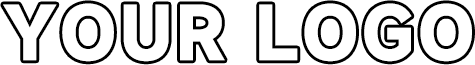 请添加小标题
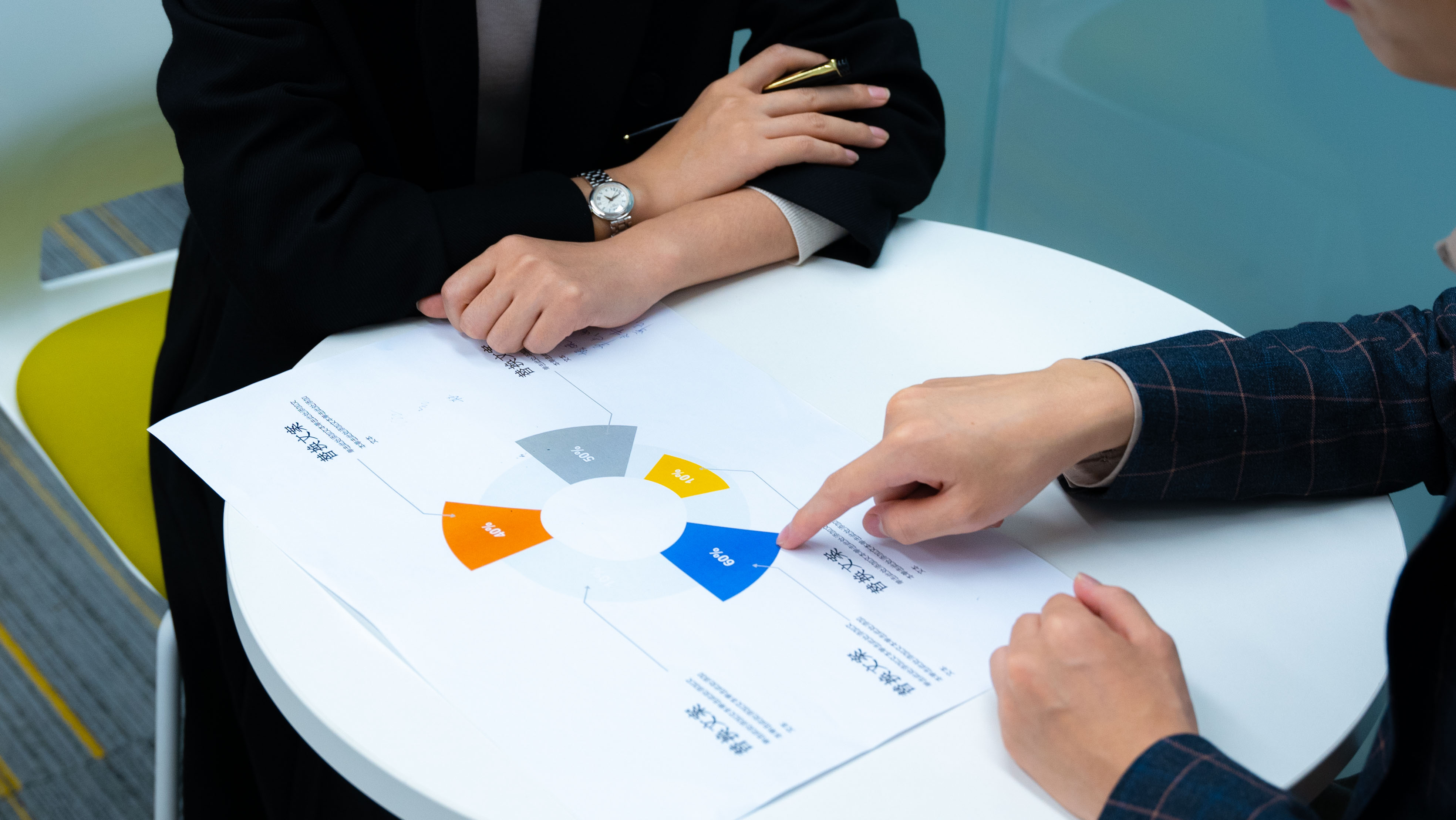 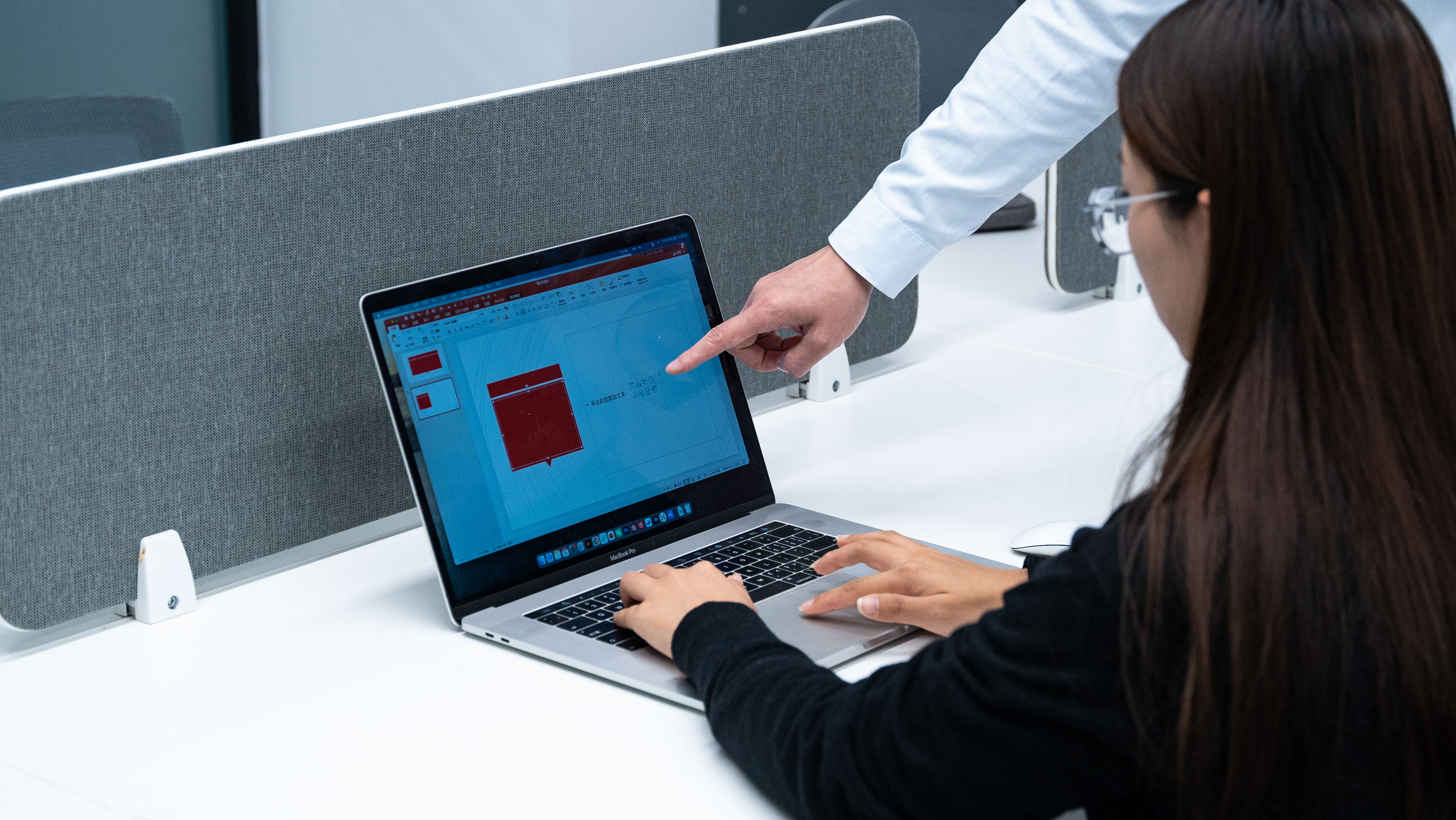 单击此处输入你的正文，文字是您思想的提炼，为了最终演示发布的良好效果请尽量言简意赅的阐述观点
单击此处输入你的正文，文字是您思想的提炼，为了最终演示发布的良好效果请尽量言简意赅的阐述观点
单击此处输入你的正文，文字是您思想的提炼，为了最终演示发布的良好效果请尽量言简意赅的阐述观点
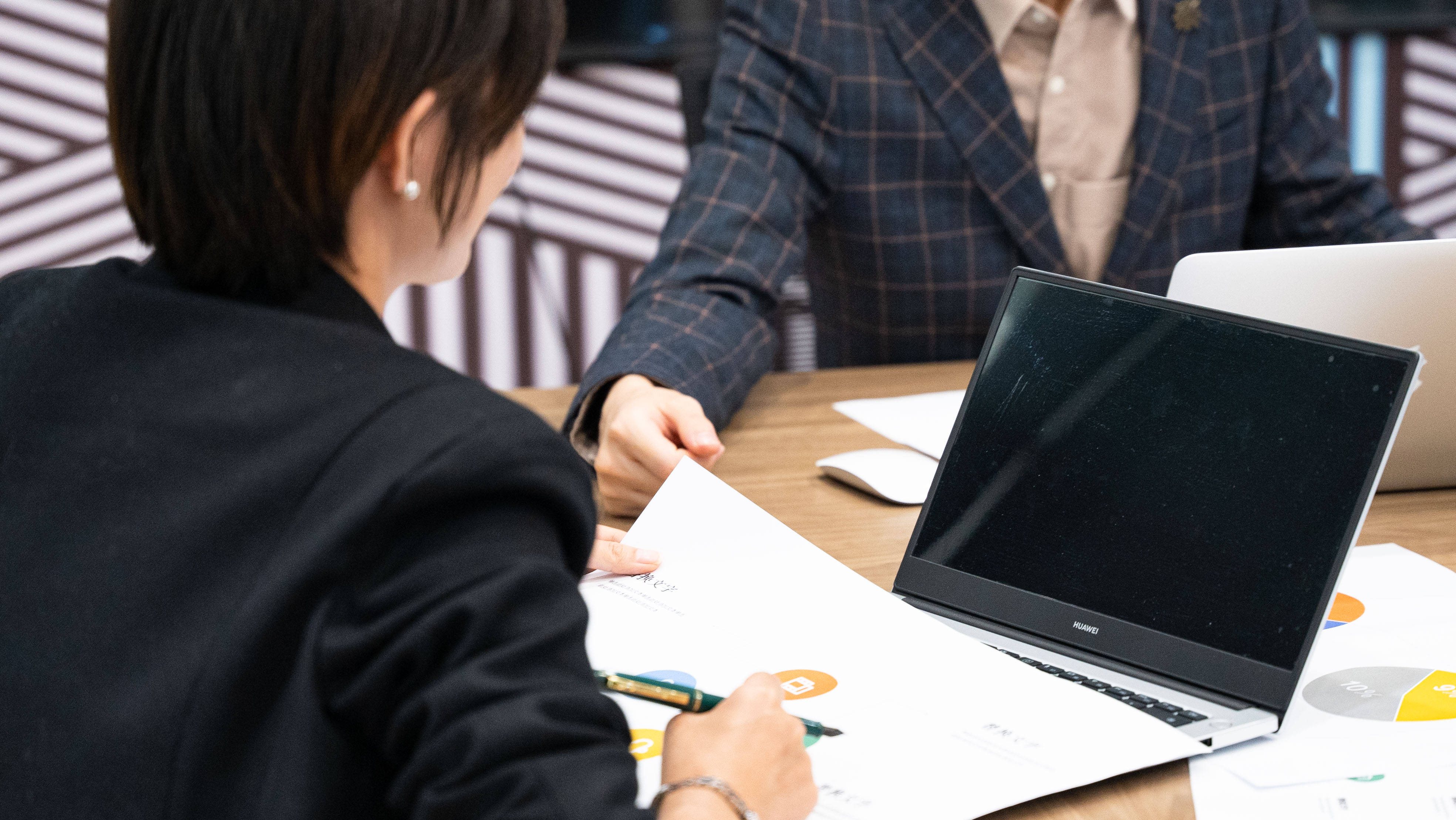 添加标题
添加标题
添加标题
添加标题
添加标题
业绩成果展示
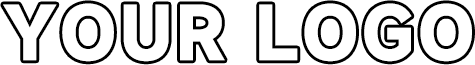 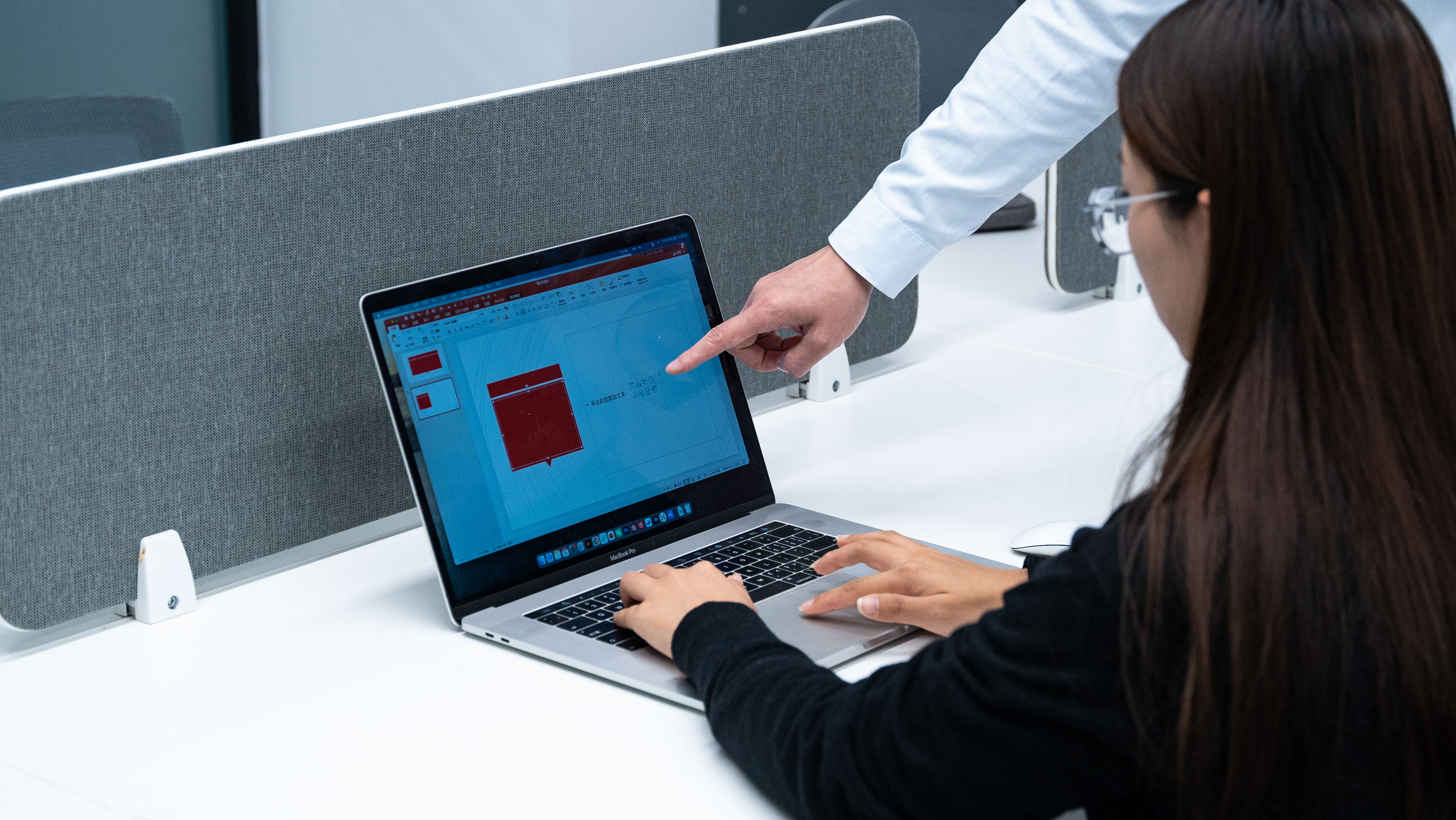 请添加小标题
单击此处输入你的正文，文字是您思想的提炼为了最终演示发布的良好效果，请尽量言简意赅的阐述观点
请添加小标题
单击此处输入你的正文，文字是您思想的提炼，为了最终演示发布的良好效果，请尽量言简意赅的阐述观点
单击此处输入你的正文，文字是您思想的提炼为了最终演示发布的良好效果，请尽量言简意赅的阐述观点
请添加小标题
单击此处输入你的正文，文字是您思想的提炼，为了最终演示发布的良好效果，请尽量言简意赅的阐述观点
业绩成果展示
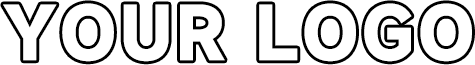 请添加小标题
请添加小标题
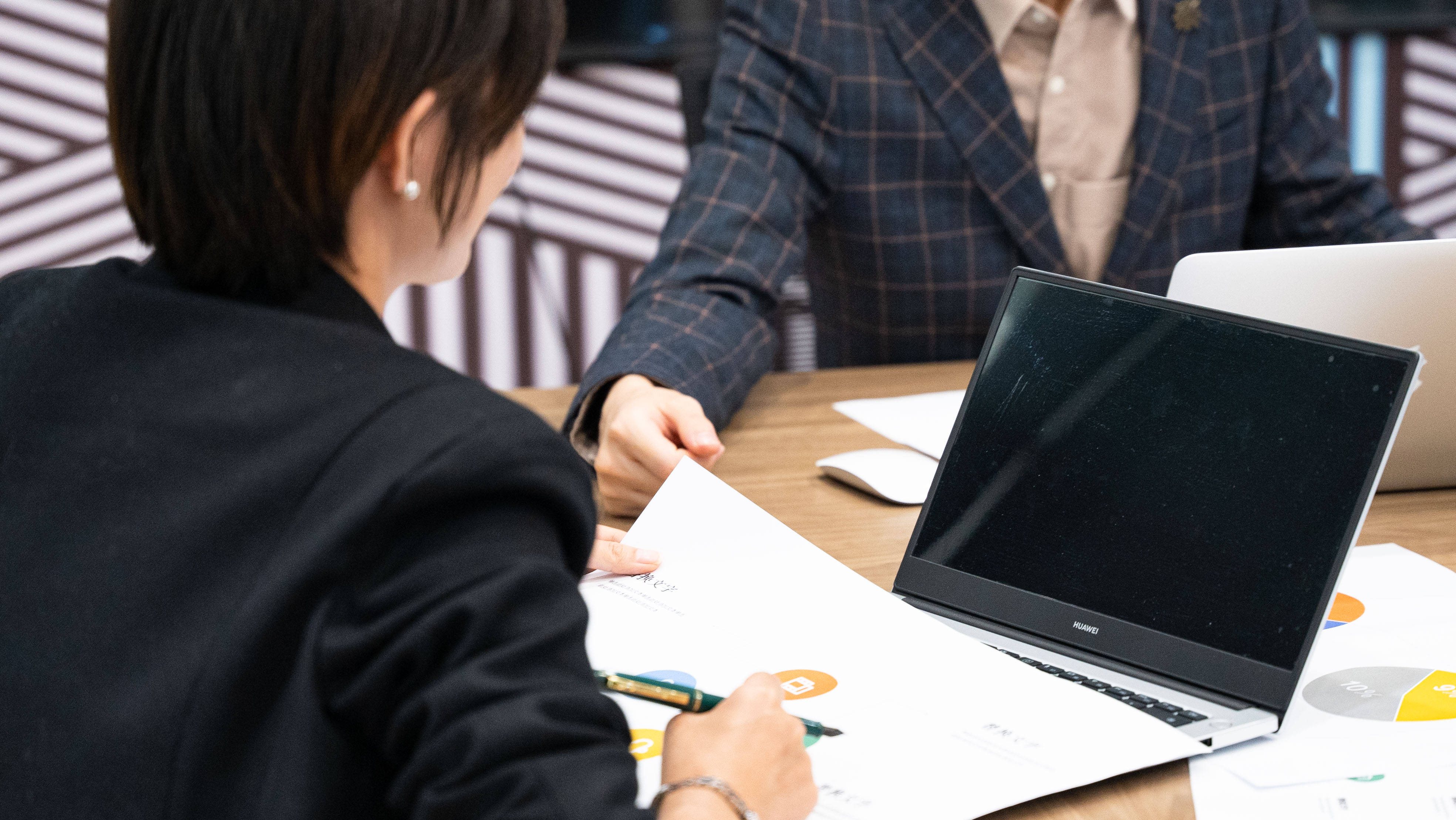 单击输入你的正文文字是您思想的提炼，为了演示良好效果，请尽量言简意赅的阐述观点
单击输入你的正文文字是您思想的提炼，为了演示良好效果，请尽量言简意赅的阐述观点
请添加小标题
请添加小标题
单击输入你的正文文字是您思想的提炼，为了演示良好效果，请尽量言简意赅的阐述观点
单击输入你的正文文字是您思想的提炼，为了演示良好效果，请尽量言简意赅的阐述观点
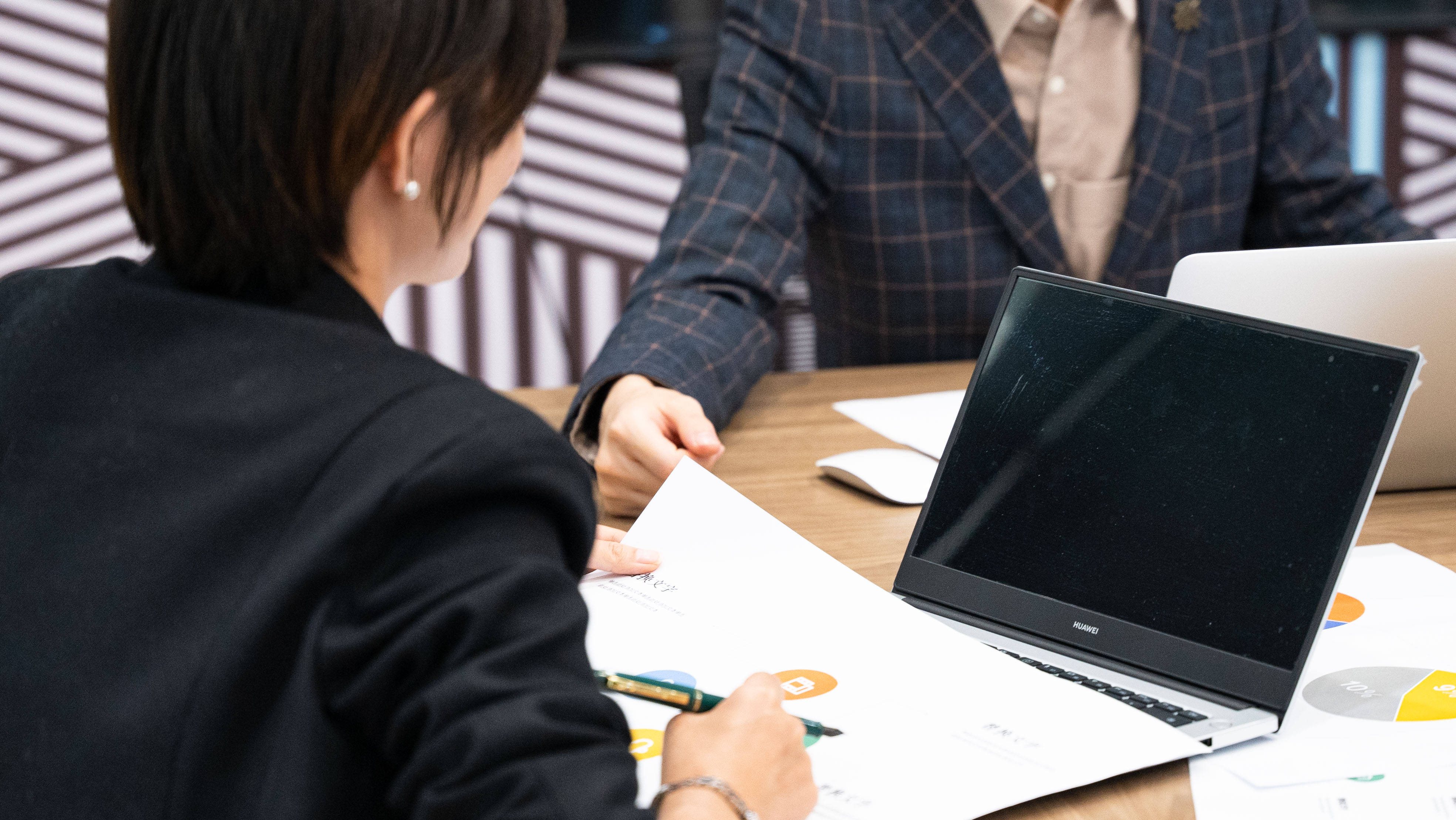 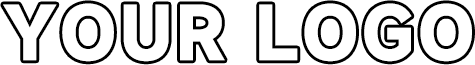 03
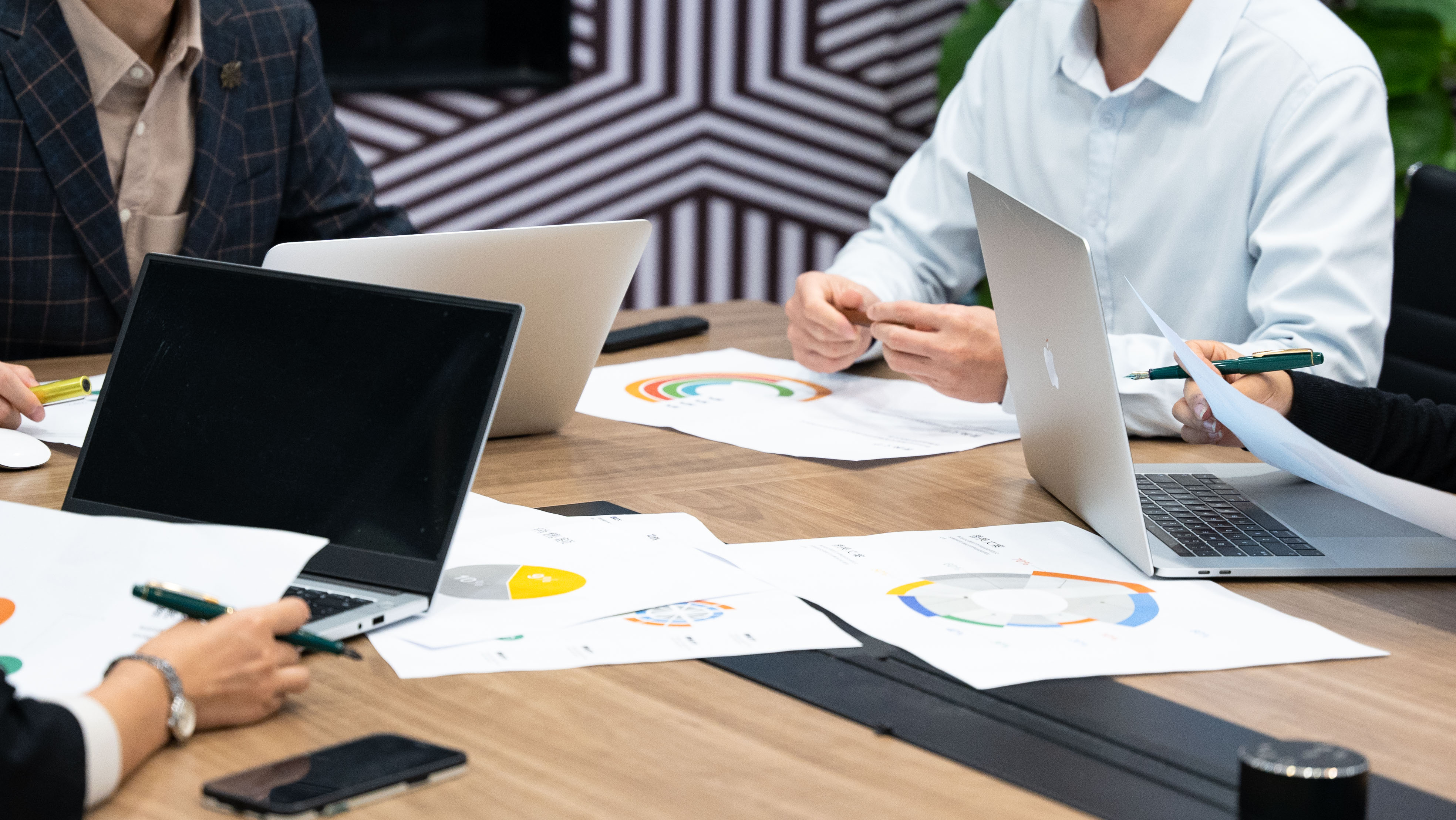 工作不足之处
Deficiencies in the work
请添加小标题
请添加小标题
请添加小标题
工作不足之处
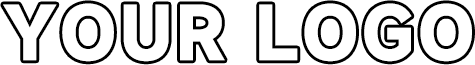 请添加小标题
请添加小标题
请添加小标题
请添加小标题
单击此处输入你的正文为了最终演示发布的良好效果请尽量言简意赅的阐述观点
单击此处输入你的正文为了最终演示发布的良好效果请尽量言简意赅的阐述观点
单击此处输入你的正文为了最终演示发布的良好效果请尽量言简意赅的阐述观点
单击此处输入你的正文为了最终演示发布的良好效果请尽量言简意赅的阐述观点
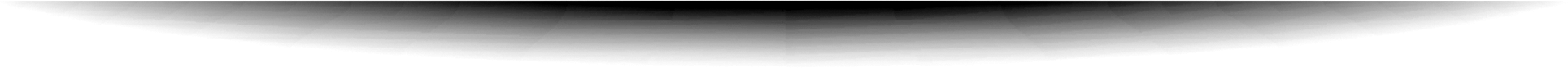 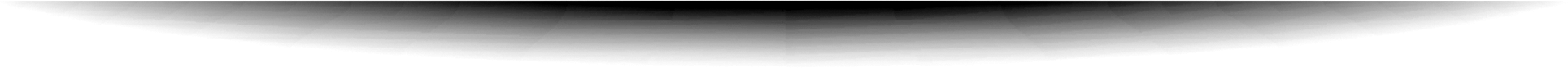 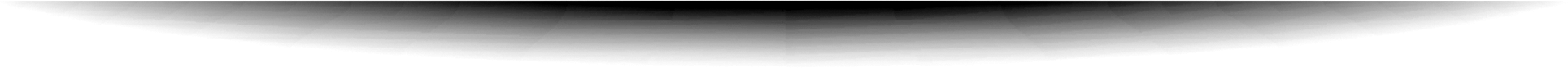 工作不足之处
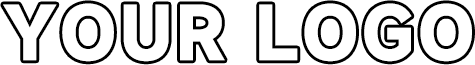 请添加小标题
请添加小标题
请添加小标题
单击此处输入你的正文为了最终演示发布的良好效果，请尽量言简意赅的阐述观点
单击此处输入你的正文为了最终演示发布的良好效果，请尽量言简意赅的阐述观点
单击此处输入你的正文为了最终演示发布的良好效果，请尽量言简意赅的阐述观点
4000
3500
3000
2500
2000
1500
1000
500
Jan.
Feb.
Mar.
Apr.
May.
Jun.
Jul.
Aug.
Sep.
Oct.
Dec.
Nov.
工作不足之处
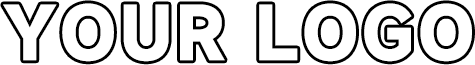 请添加小标题
请添加小标题
单击此处输入你的正文为了最终演示发布的良好效果，请尽量言简意赅的阐述观点
单击此处输入你的正文为了最终演示发布的良好效果，请尽量言简意赅的阐述观点
单击此处输入你的正文为了最终演示发布的良好效果，请尽量言简意赅的阐述观点
单击此处输入你的正文为了最终演示发布的良好效果，请尽量言简意赅的阐述观点
工作不足之处
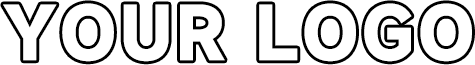 请添加小标题
单击此处输入你的正文为了最终演示发布的良好效果，请尽量言简意赅的阐述观点。单击此处输入你的正文为了最终演示发布的良好效果请尽量言简意赅的阐述观点。单击此处输入你的正文为了最终演示发布的良好效果，请尽量言简意赅的阐述观点。
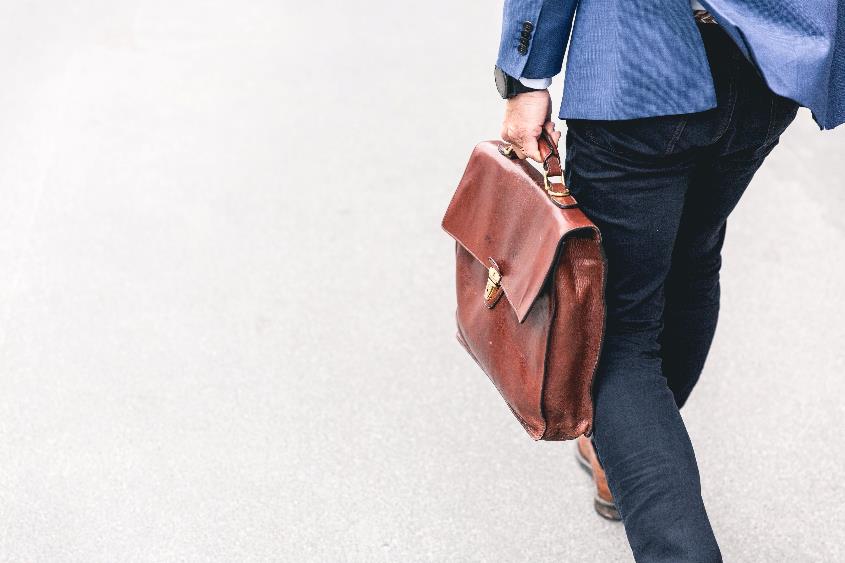 请添加小标题
单击输入你的正文,为了发布的良好效果，请尽量言简意赅阐述观点。单击输入你的正文,为了发布的良好效果，请尽量言简意赅阐述观点。
请添加小标题
单击输入你的正文,为了发布的良好效果，请尽量言简意赅阐述观点。单击输入你的正文,为了发布的良好效果，请尽量言简意赅阐述观点。
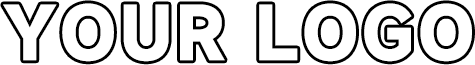 04
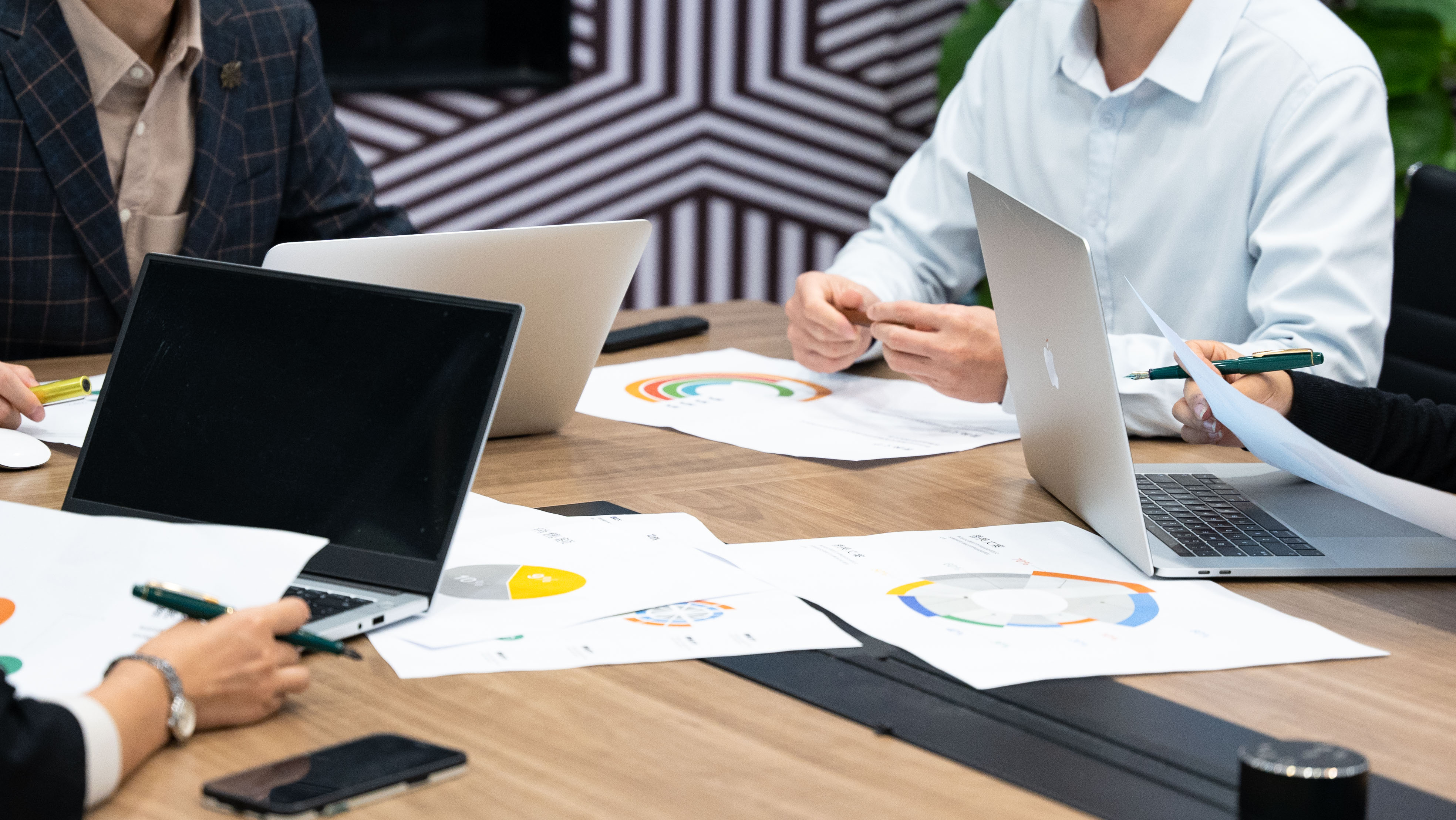 明年工作计划
Work Plan for next year
请添加小标题
请添加小标题
请添加小标题
明年工作计划
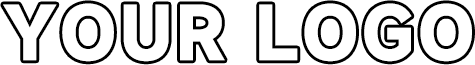 请添加小标题
请添加小标题
请添加小标题
单击此处输入你的正文,为了最终发布的良好效果，请尽量言简意赅阐述观点。
单击此处输入你的正文,为了最终发布的良好效果，请尽量言简意赅阐述观点。
单击此处输入你的正文,为了最终发布的良好效果，请尽量言简意赅阐述观点。
01
02
03
04
05
请添加小标题
请添加小标题
单击此处输入你的正文,为了最终发布的良好效果，请尽量言简意赅阐述观点。
单击此处输入你的正文,为了最终发布的良好效果，请尽量言简意赅阐述观点。
明年工作计划
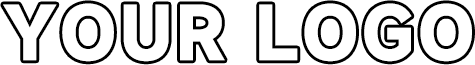 请添加小标题
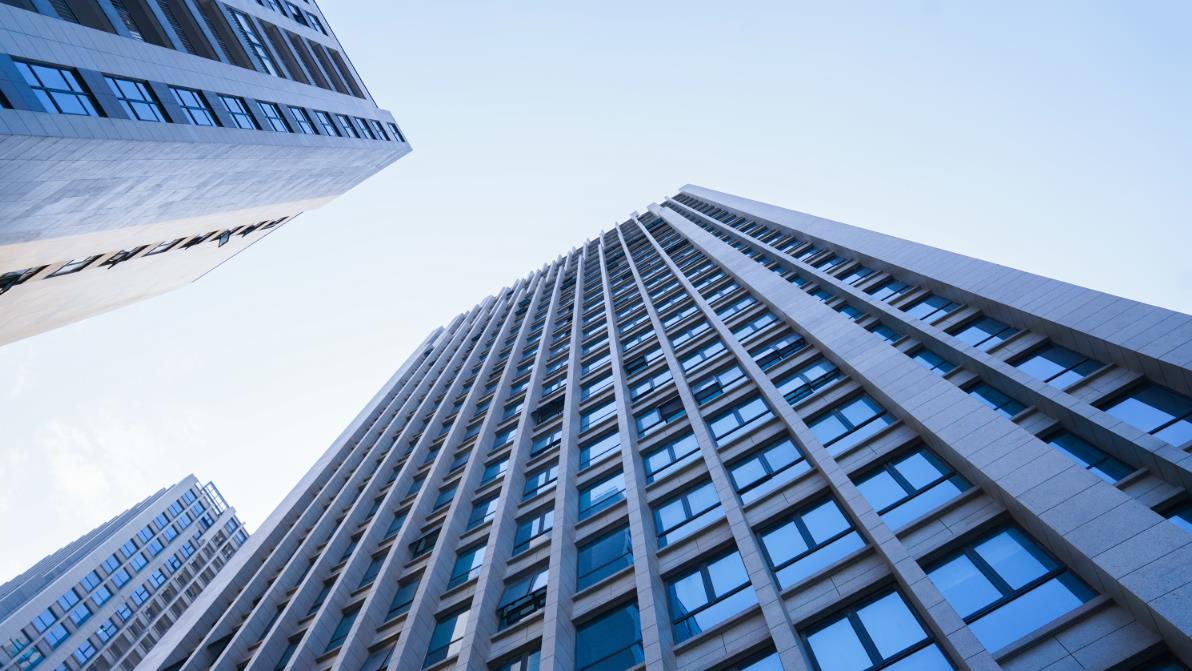 单击此处输入你的正文,为了最终发布的良好效果，请尽量言简意赅阐述观点。
请添加小标题
单击此处输入你的正文,为了最终发布的良好效果，请尽量言简意赅阐述观点。
请添加小标题
请添加小标题
单击此处输入你的正文,为了最终发布的良好效果，请尽量言简意赅阐述观点。
单击此处输入你的正文,为了最终发布的良好效果，请尽量言简意赅阐述观点。
明年工作计划
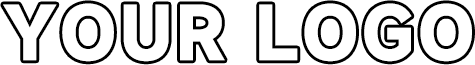 请添加小标题
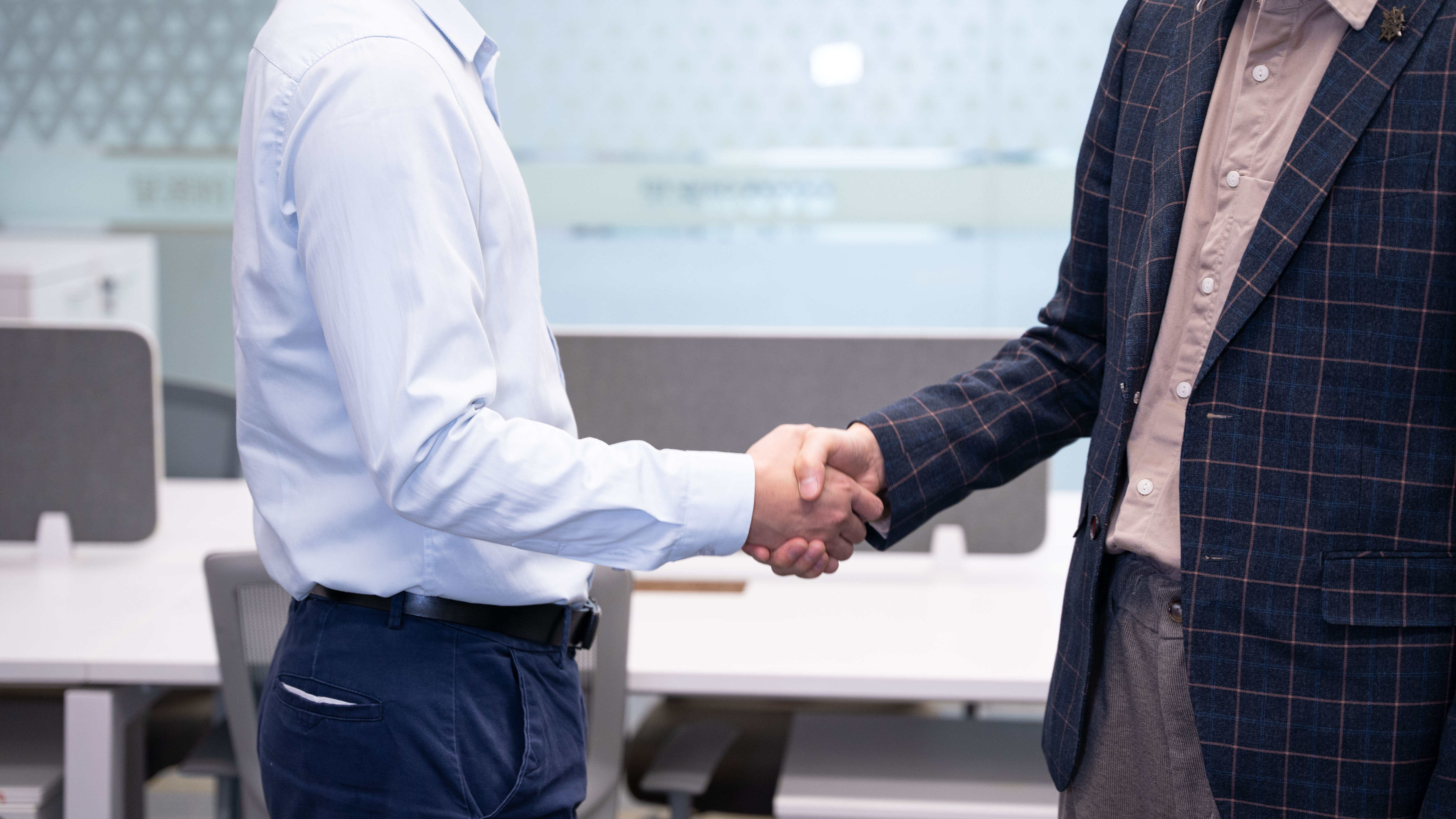 单击此处输入你的正文,为了最终发布的良好效果请尽量言简意赅阐述观点。单击此处输入你的正文,为了最终发布的良好效果请尽量言简意赅阐述观点。单击此处输入你的正文,为了最终发布的良好效果请尽量言简意赅阐述观点。
请添加小标题
请添加小标题
请添加小标题
单击此处输入你的正文,为了最终发布的良好效果请尽量言简意赅阐述观点。
请添加小标题
请添加小标题
明年工作计划
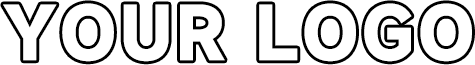 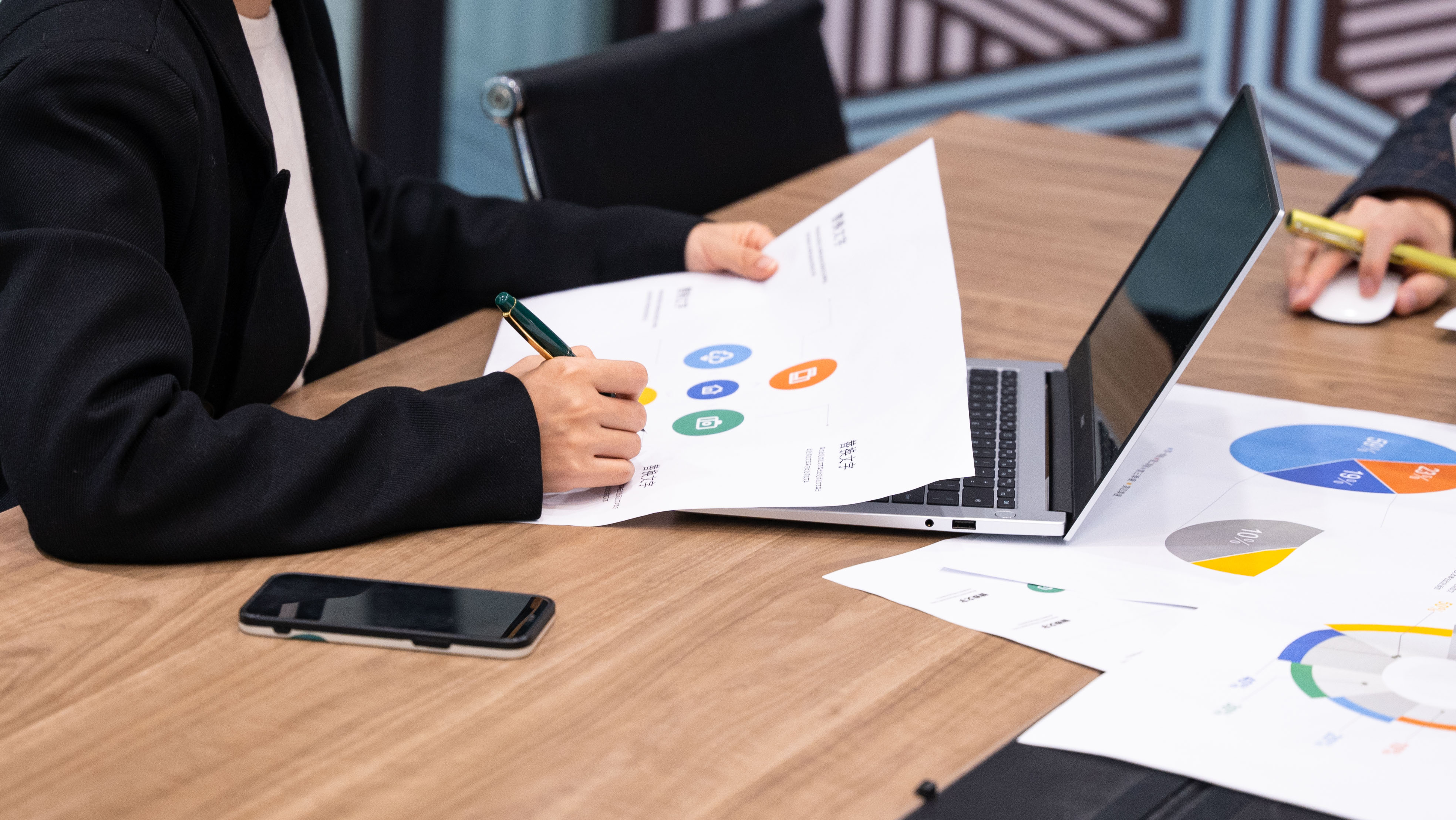 02
01
请添加小标题
请添加小标题
单击此处输入你的正文,为了最终发布的良好效果，请尽量言简意赅阐述观点。
单击此处输入你的正文,为了最终发布的良好效果，请尽量言简意赅阐述观点。
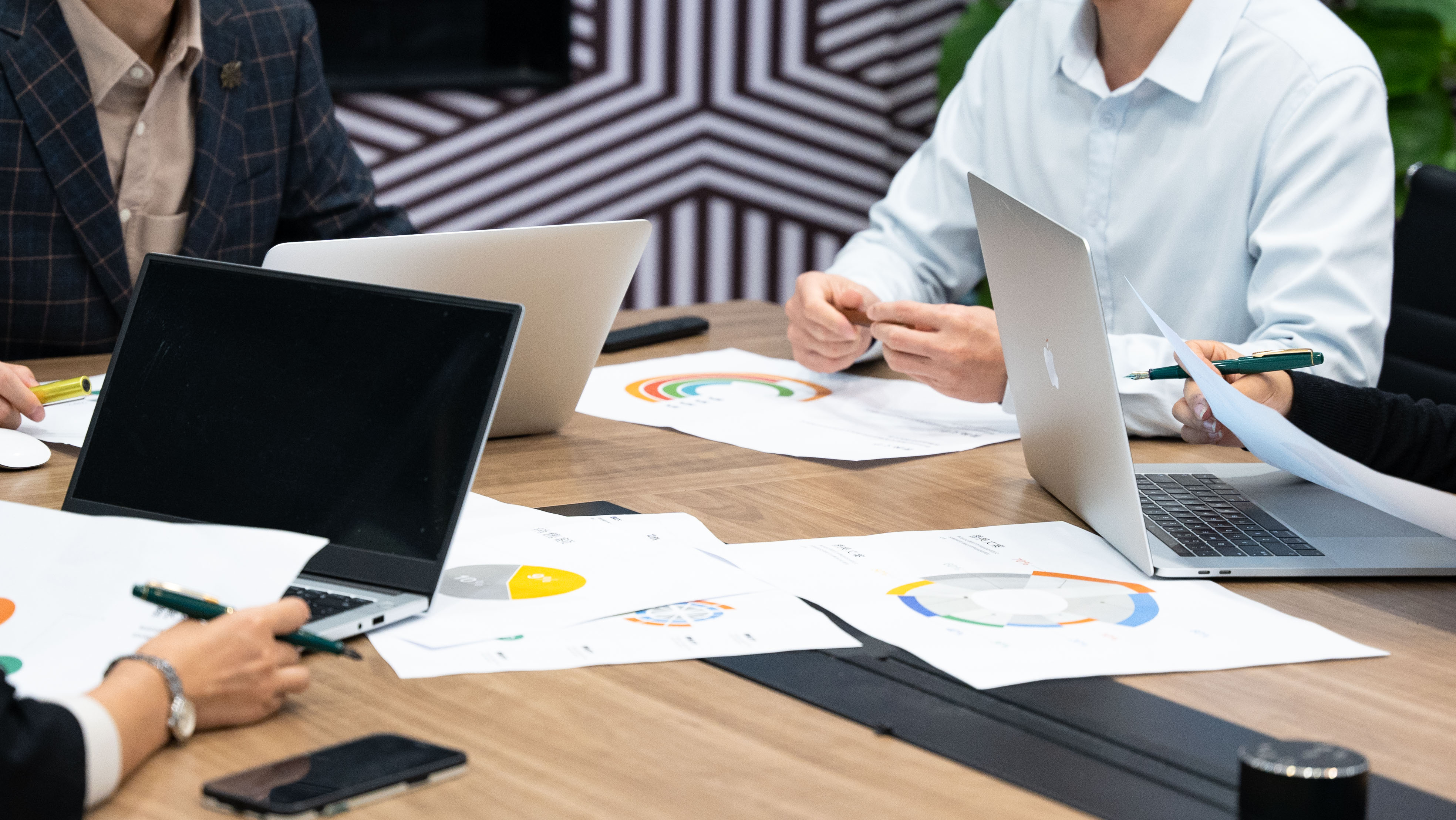 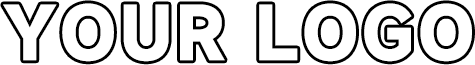 感谢
您的聆听
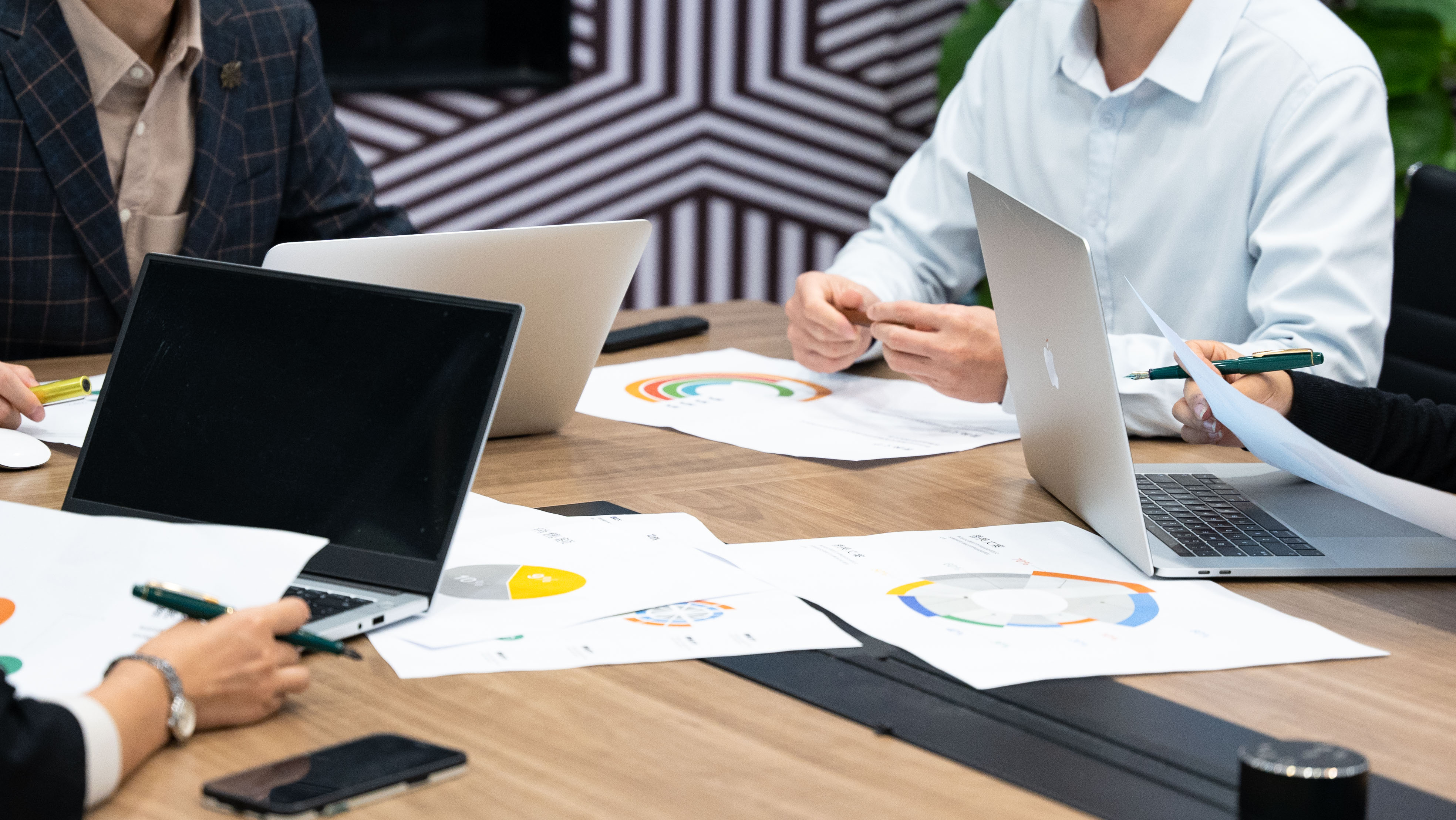 THANK YOU FOU YOU WATCH